Maths – Week 8
Day 1 – Arithmetic: Division
Day 2 – Measurement: Appropriate measures 
Day 3 – Measurement: Reading scales
Day 4 – Measurement: Converting units of time
Day 5 – Measurement: Converting units of time
This week we will be practising our 9 time tables
Listen to the video, practise chanting and play the games to practise. What score can you reach?
https://www.timestables.co.uk/9-times-table.html

https://www.topmarks.co.uk/maths-games/hit-the-button
Can you answer these multiplication facts?
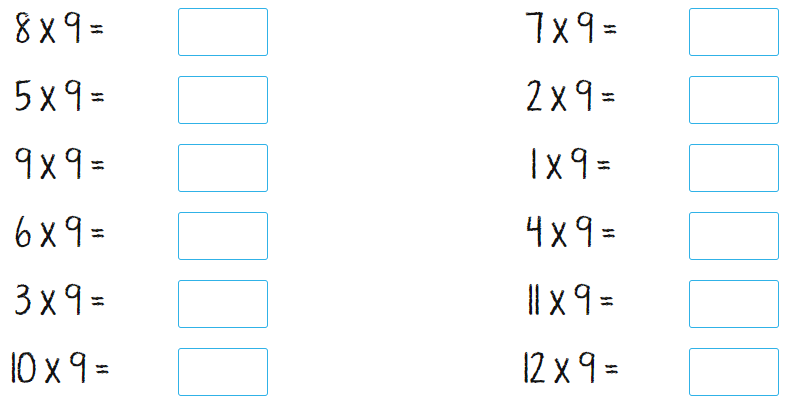 Day 1 - Arithmetic
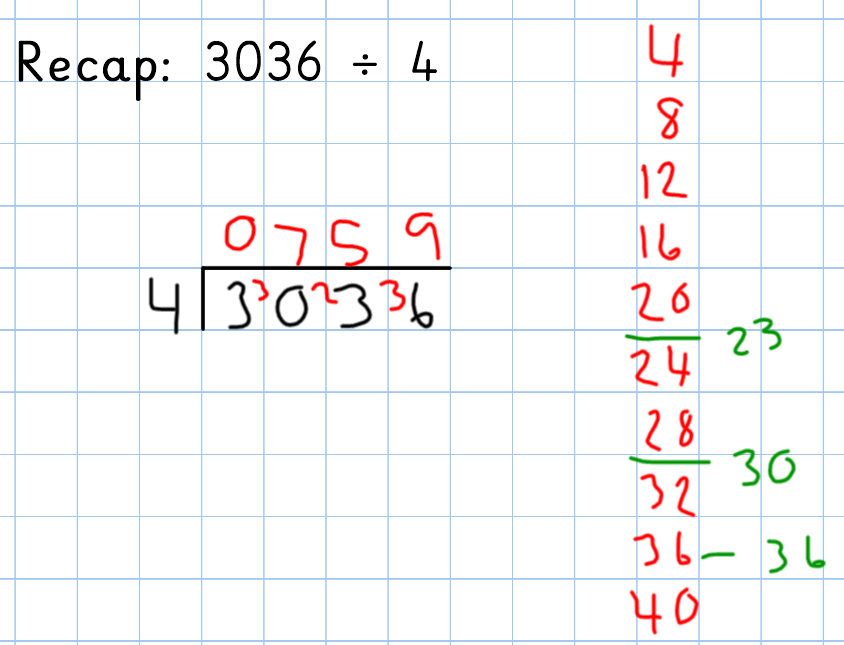 I begin, with how many groups of 4 are in 3. I know this is 0, so I exchange my 3 to my hundreds column, creating a new number 30.
I then see how many groups of 4 are in 30. I know 4x7=28, so there are 7 groups of 4 in 30 with a remainder of 2. I carry this remainder to the next column.
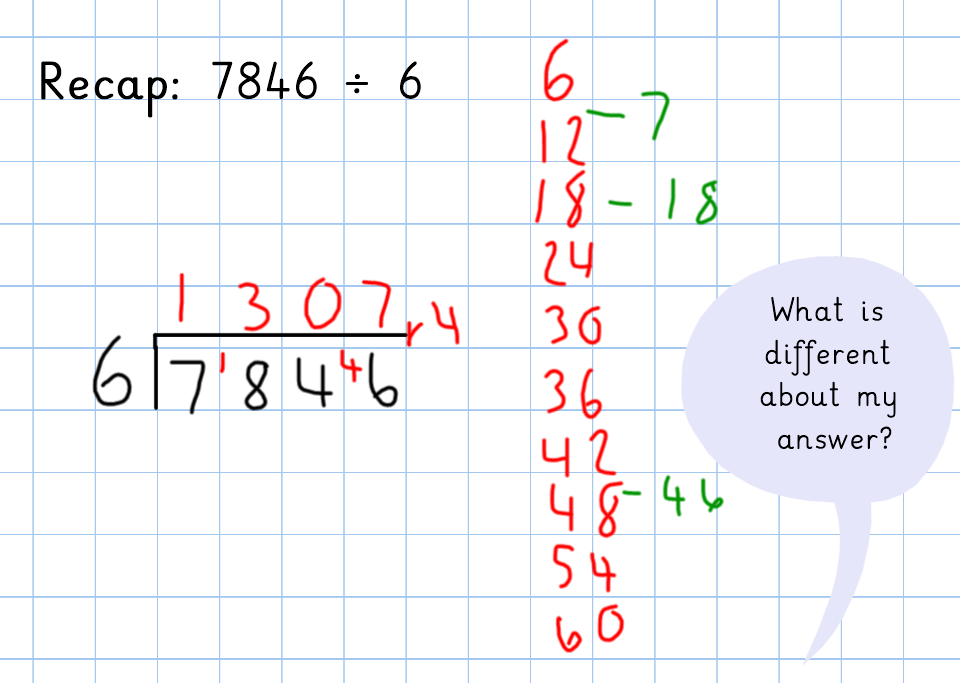 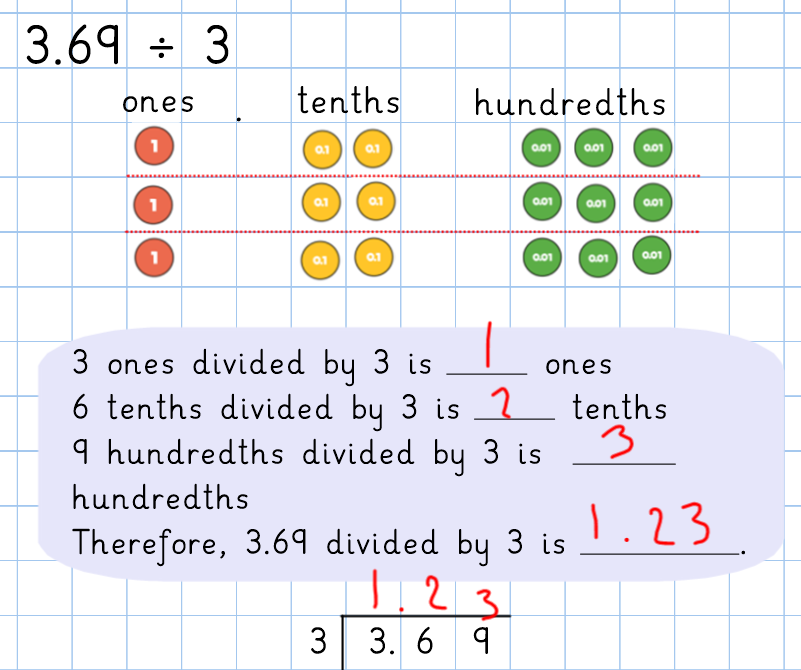 Today we will be looking at dividing using decimals. The method is the same except we need to remember to use our decimal places.
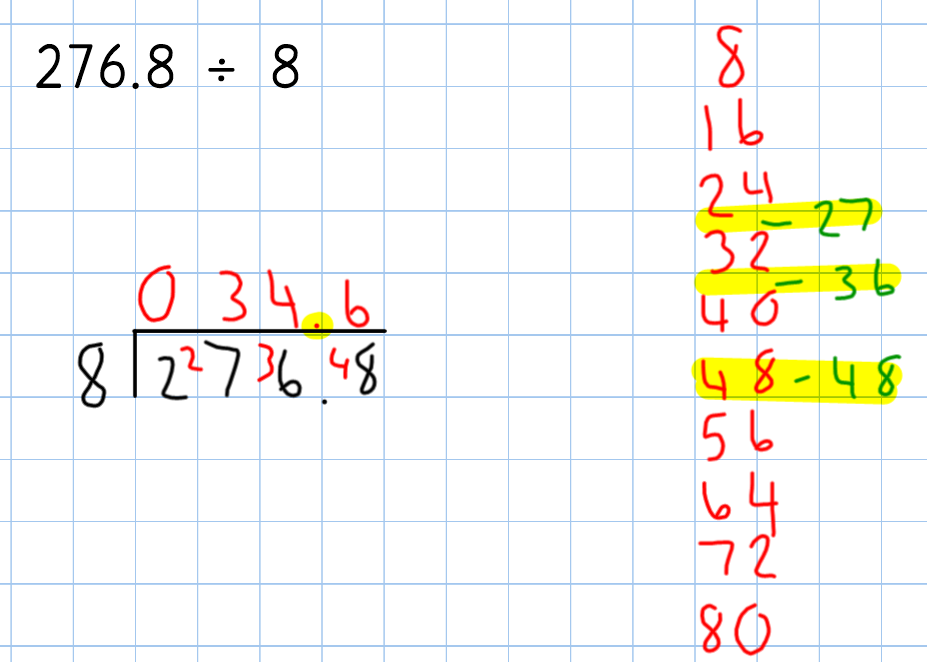 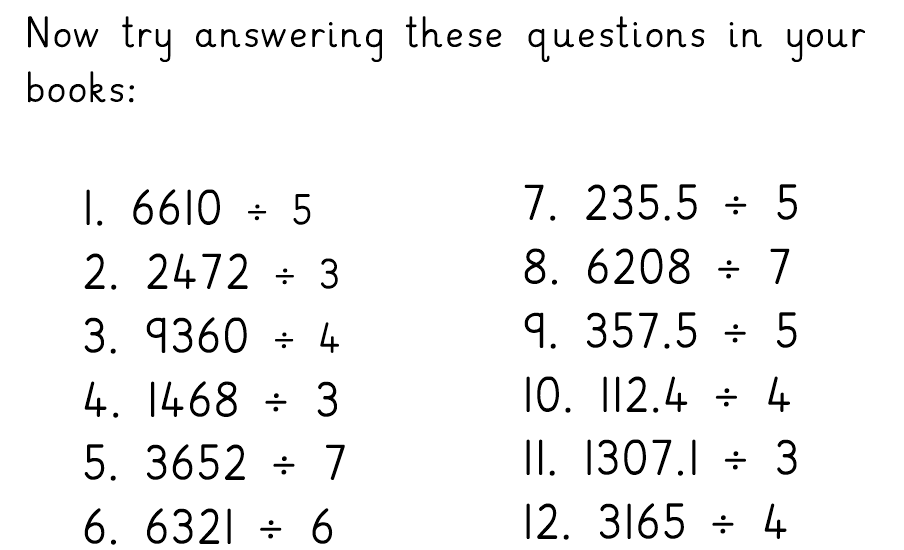 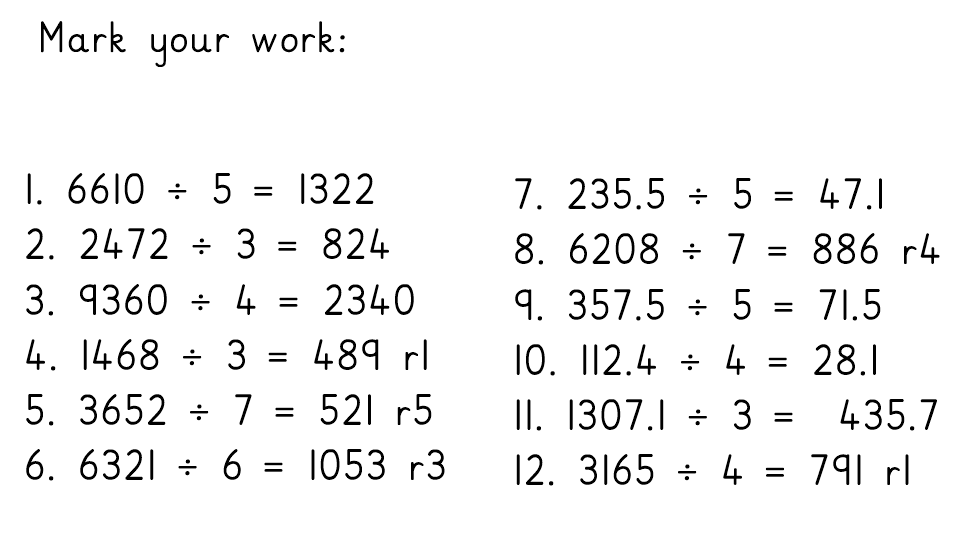 Day 2 – Appropriate measurement
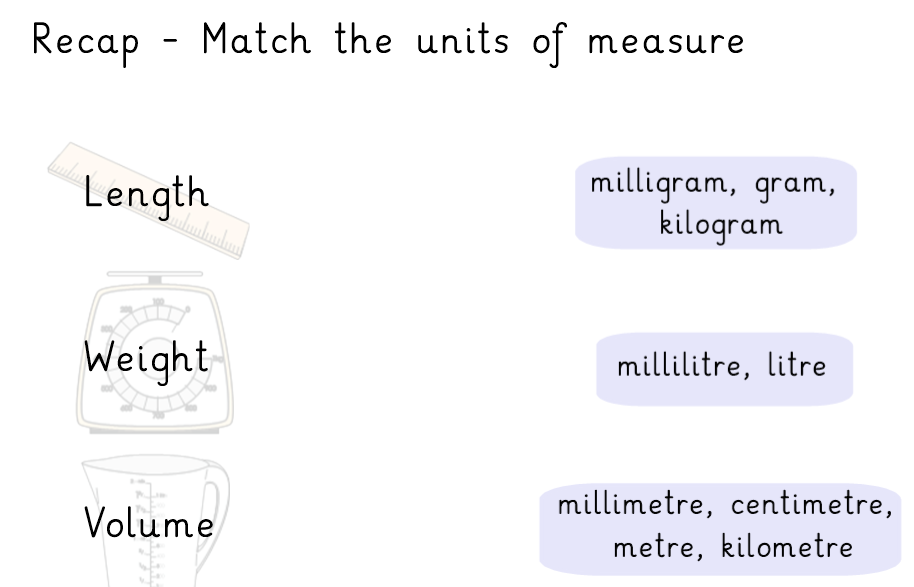 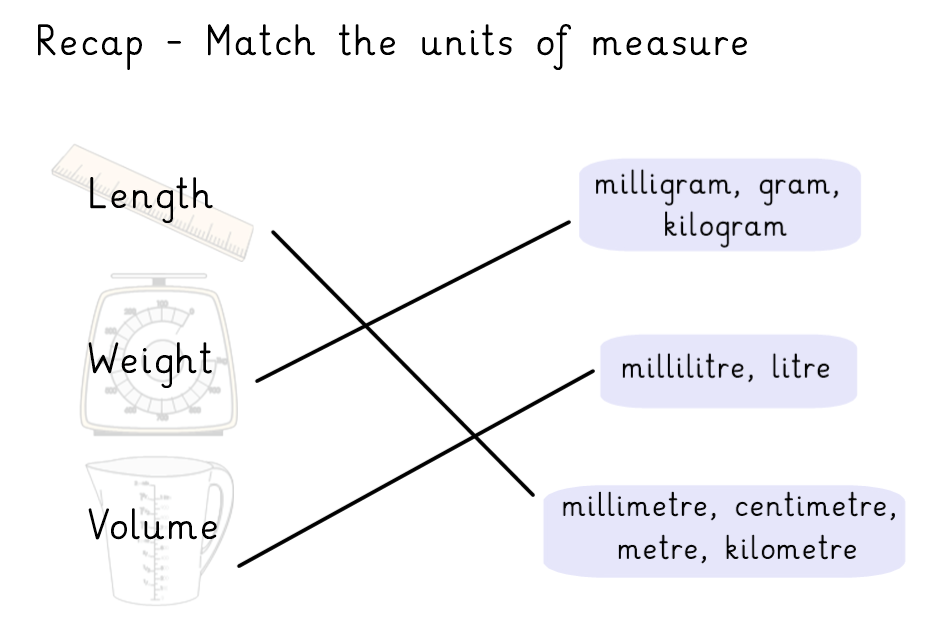 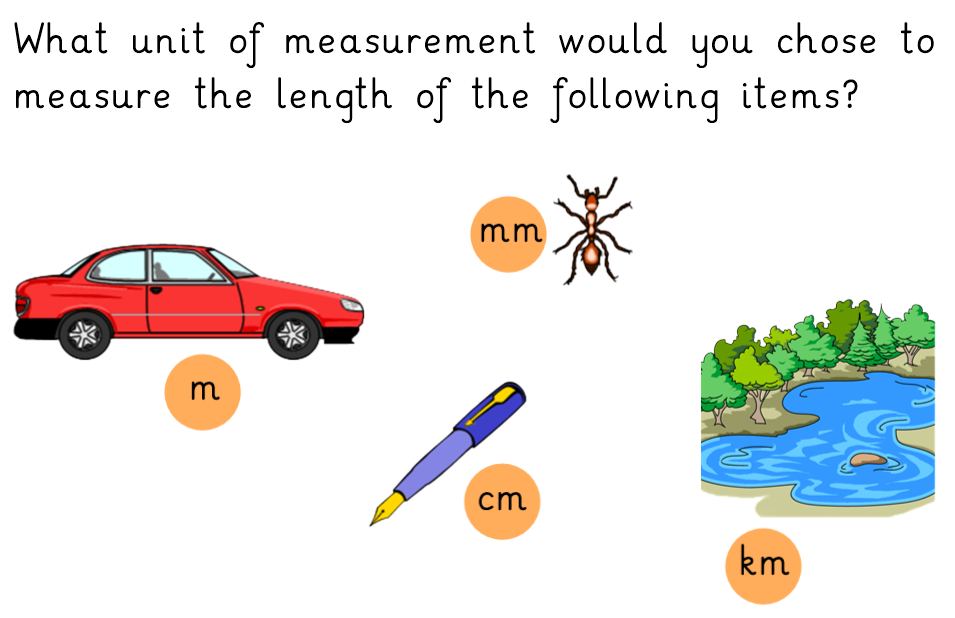 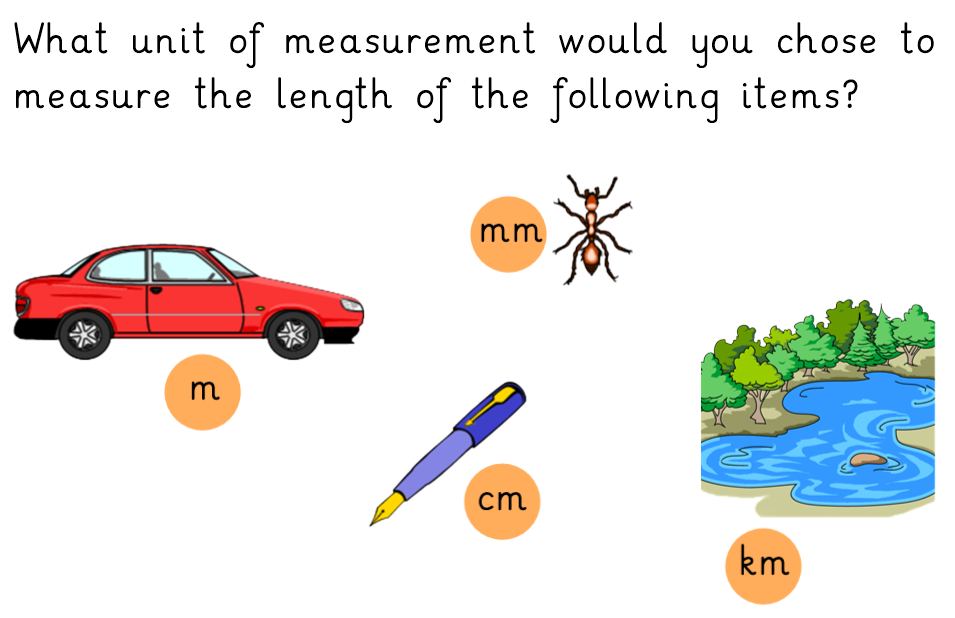 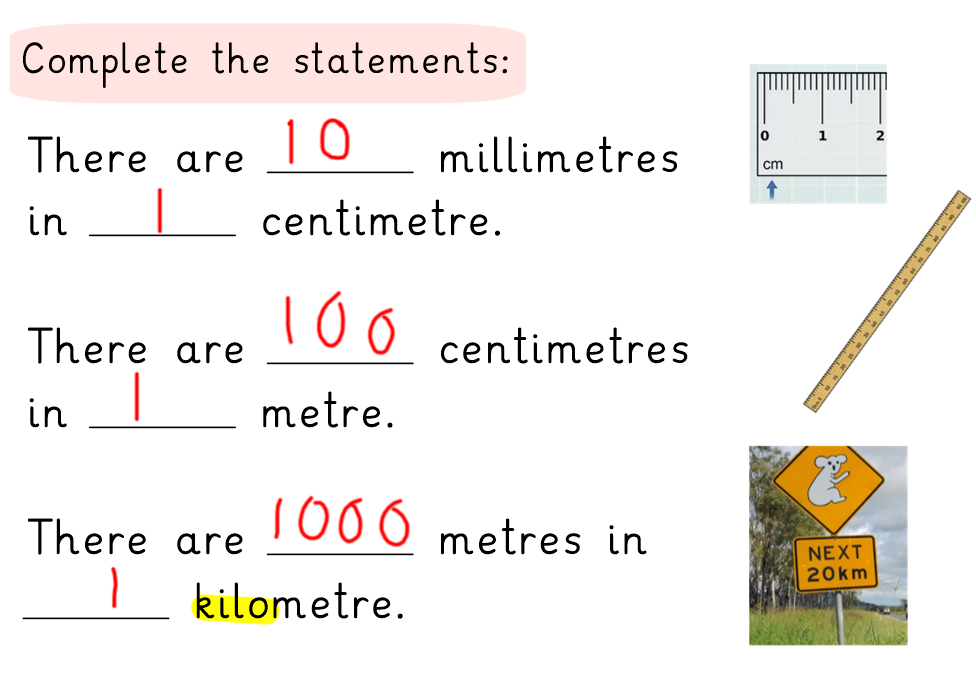 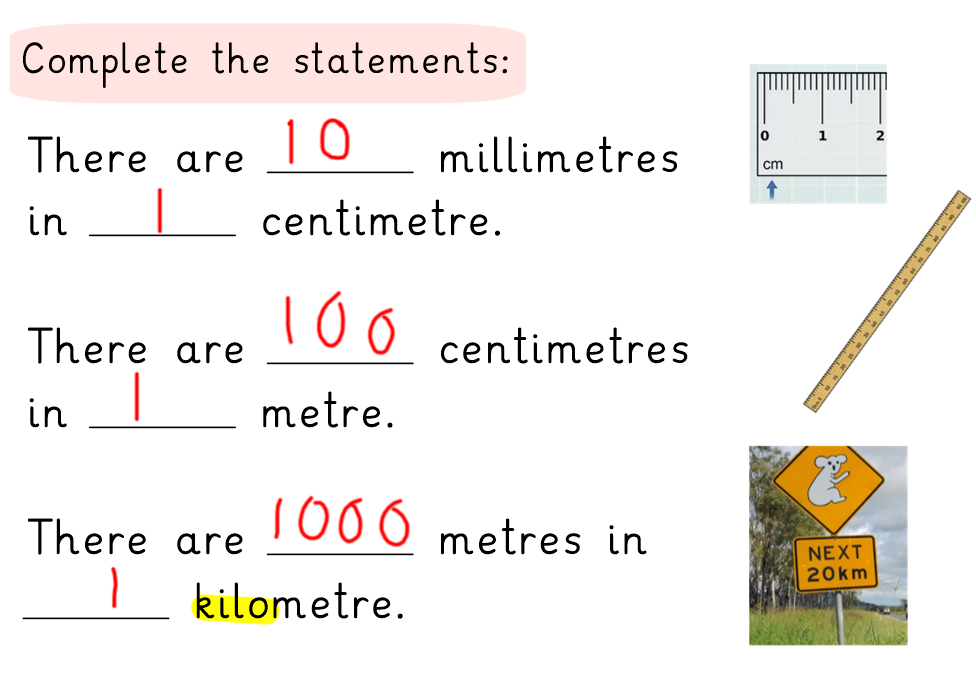 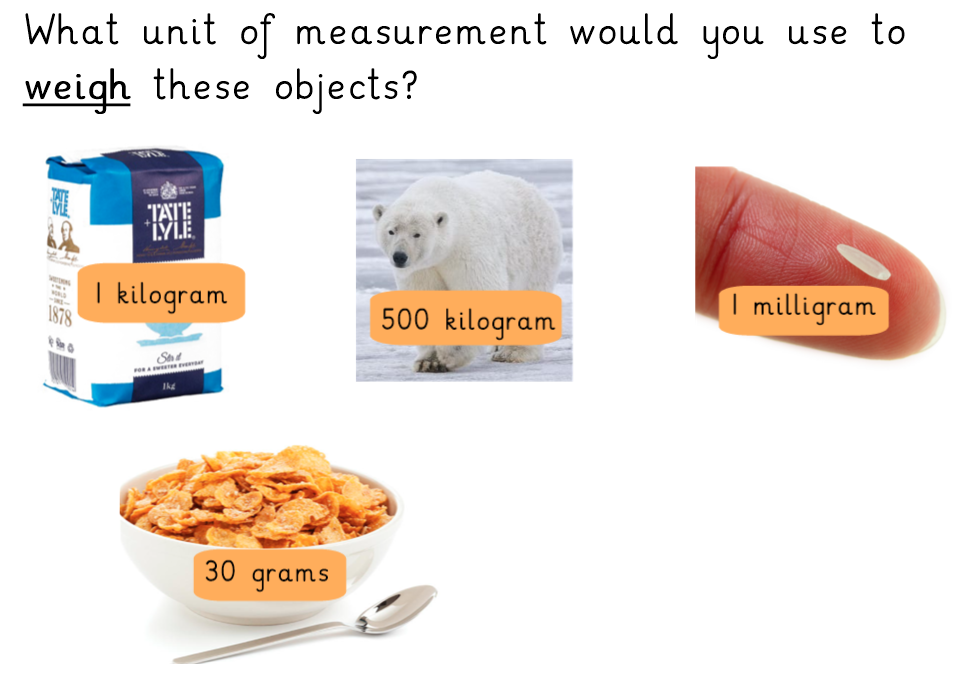 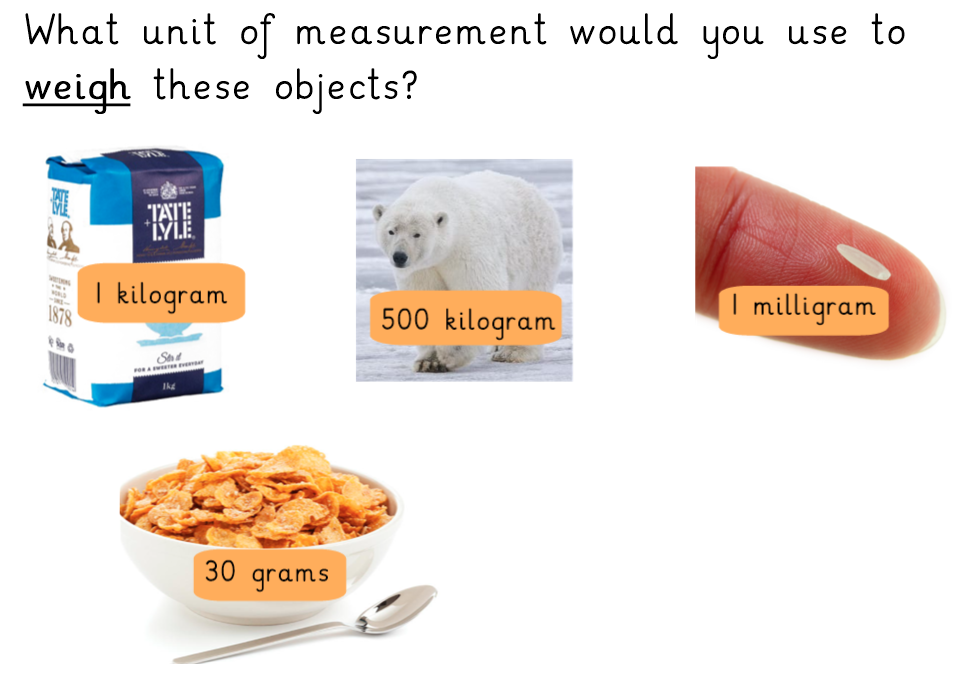 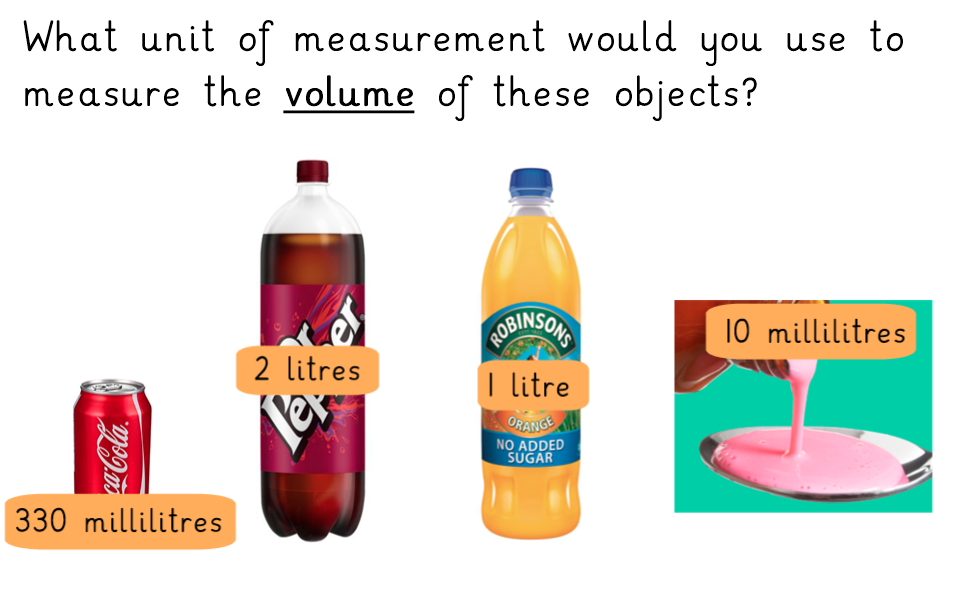 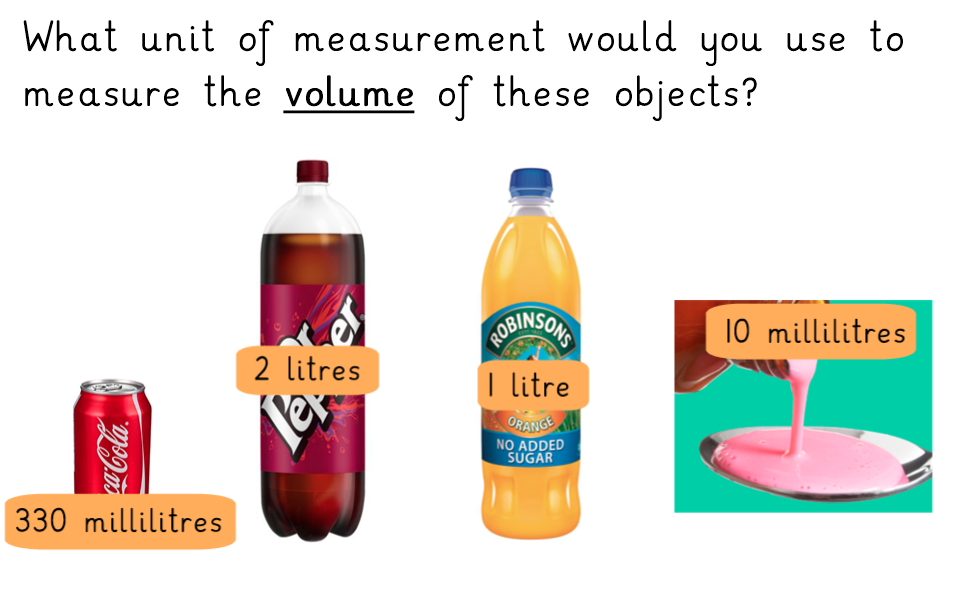 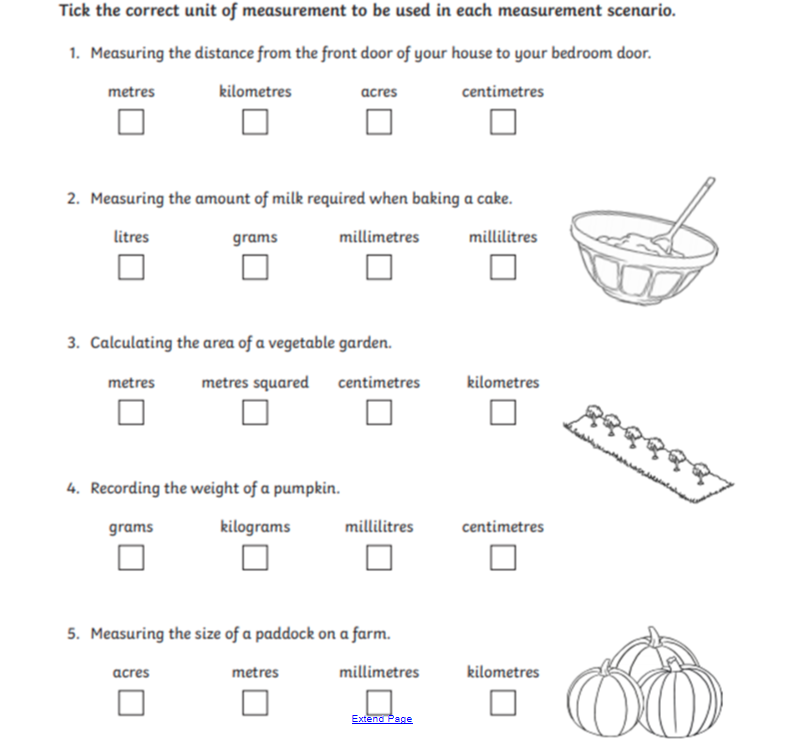 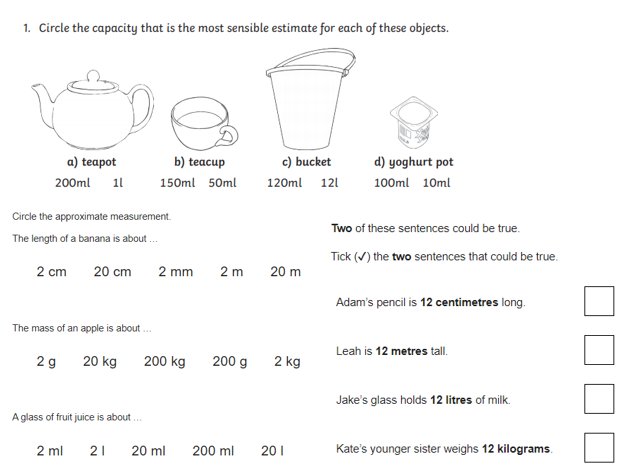 Day 3 – Reading Scales
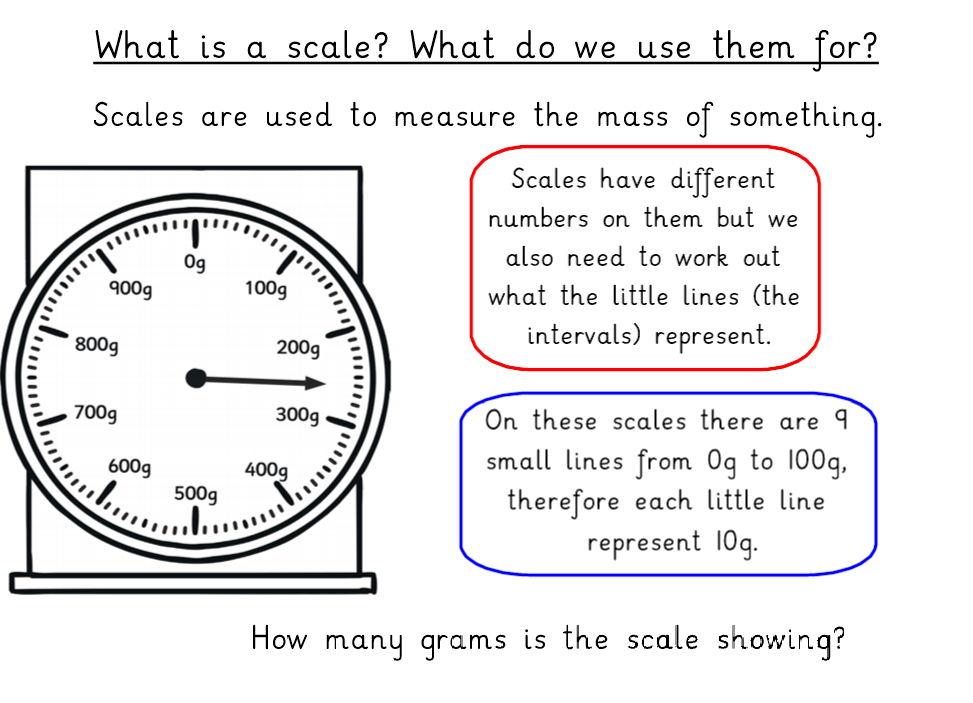 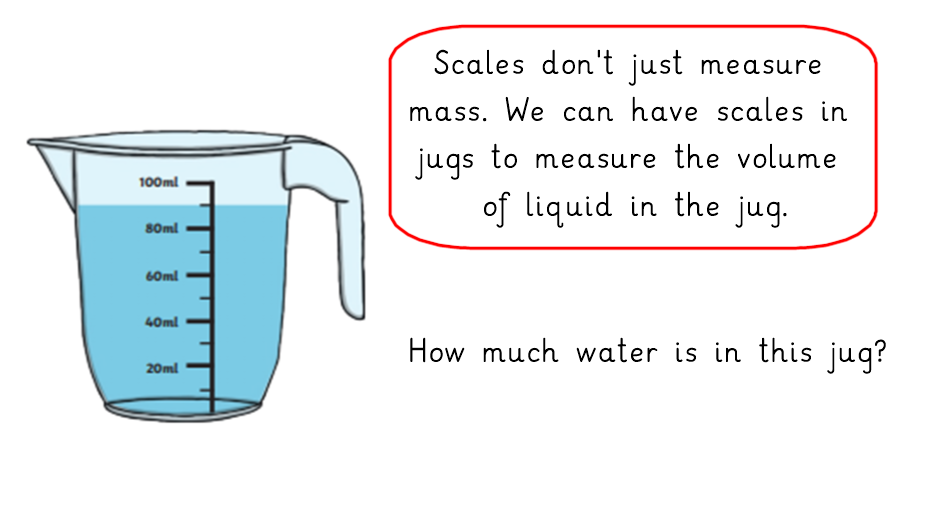 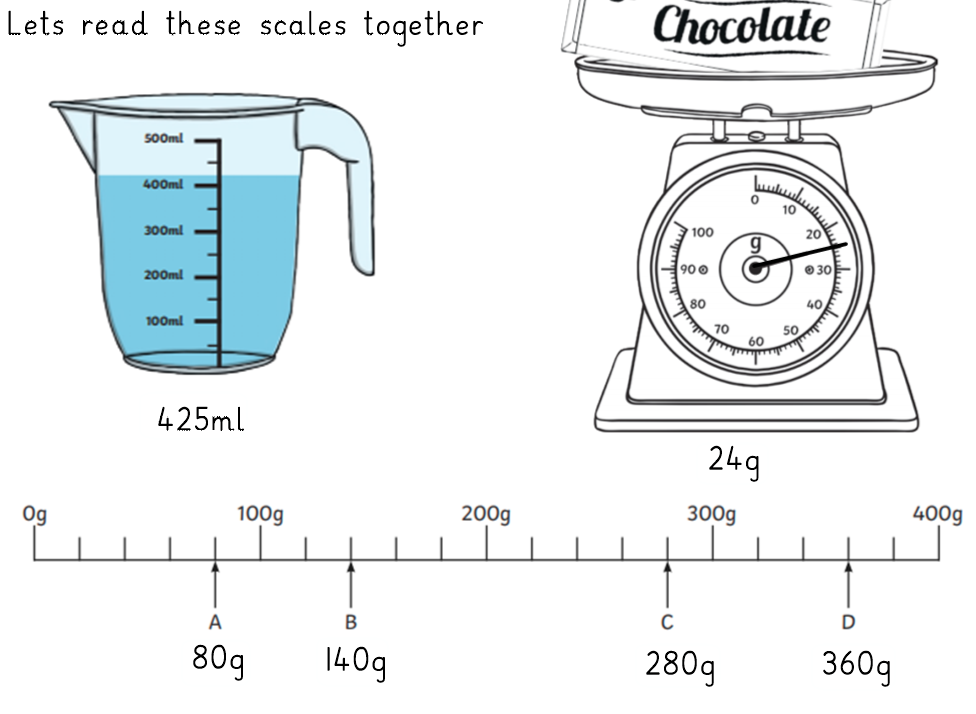 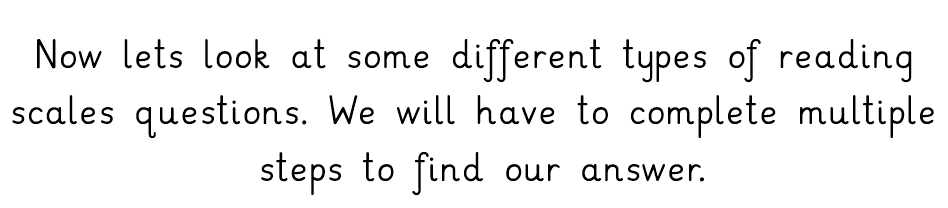 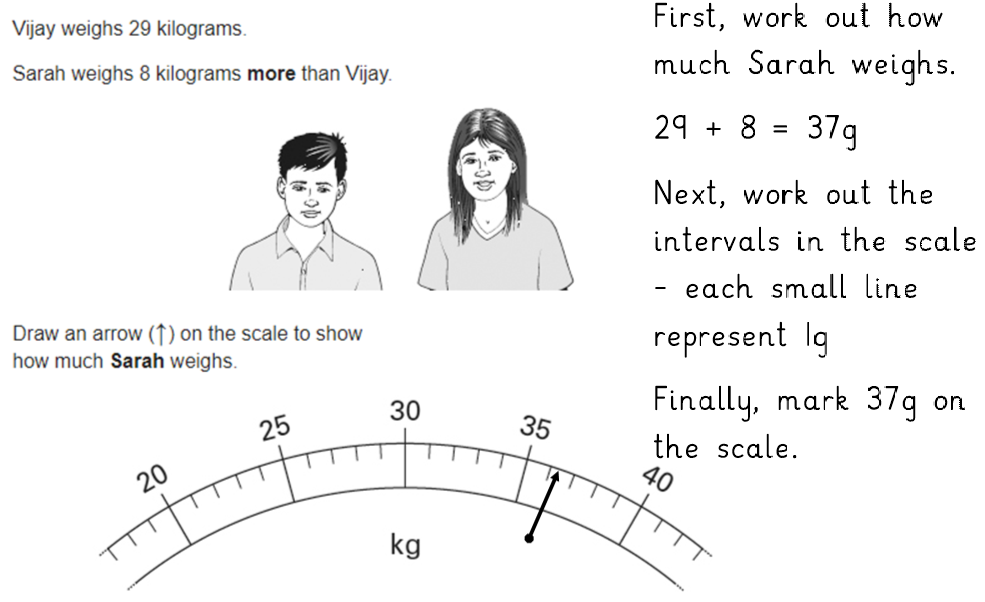 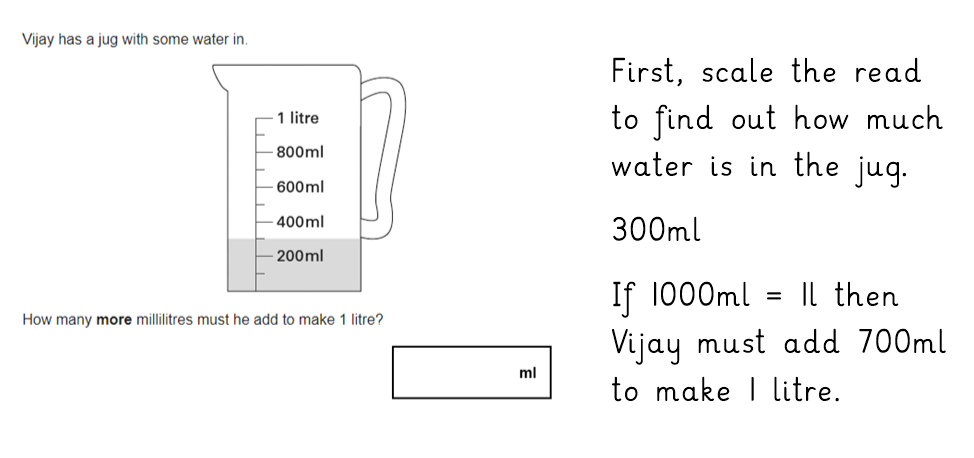 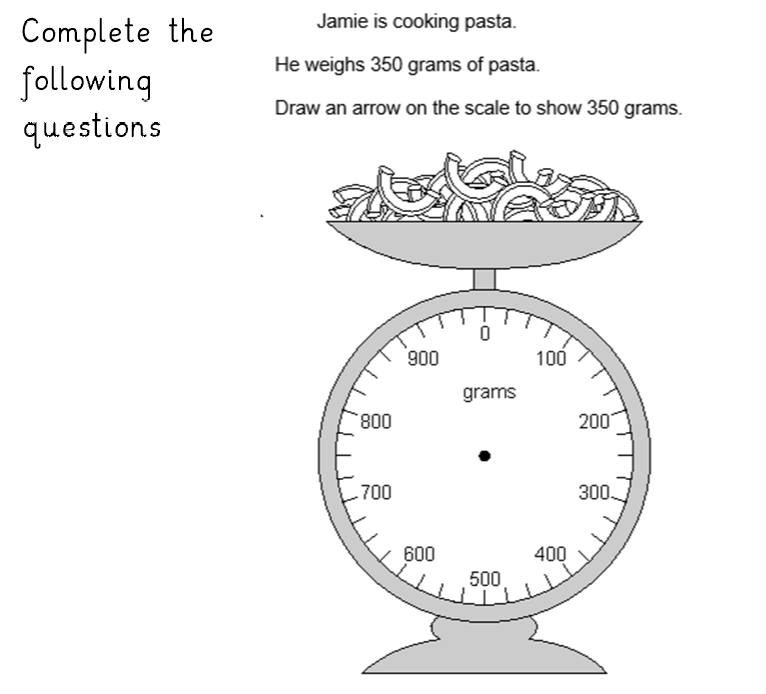 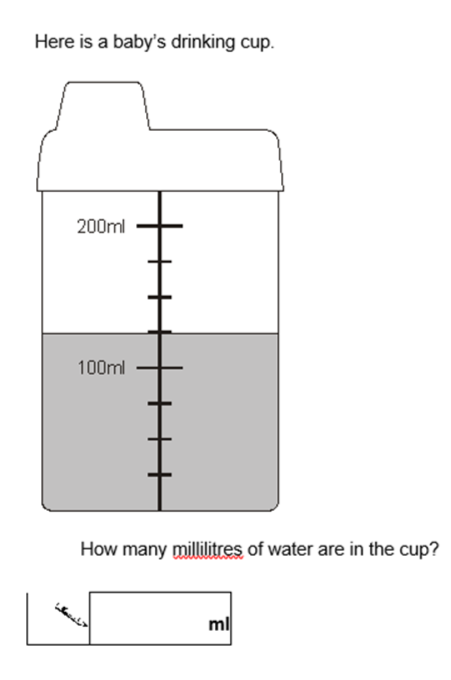 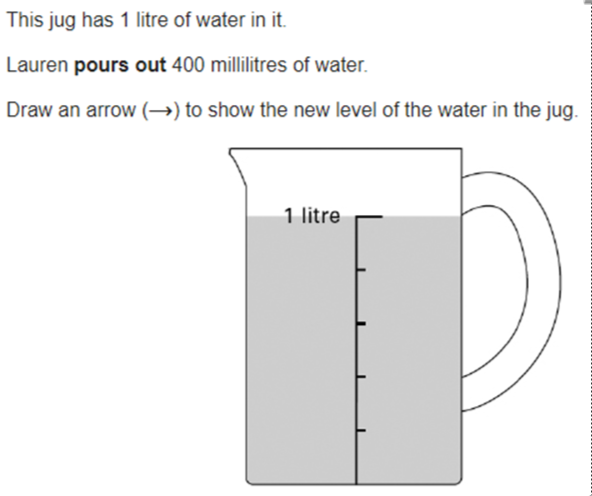 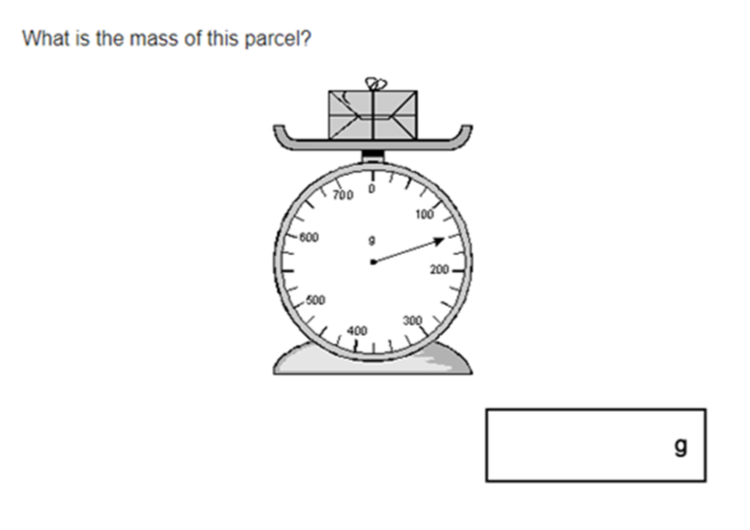 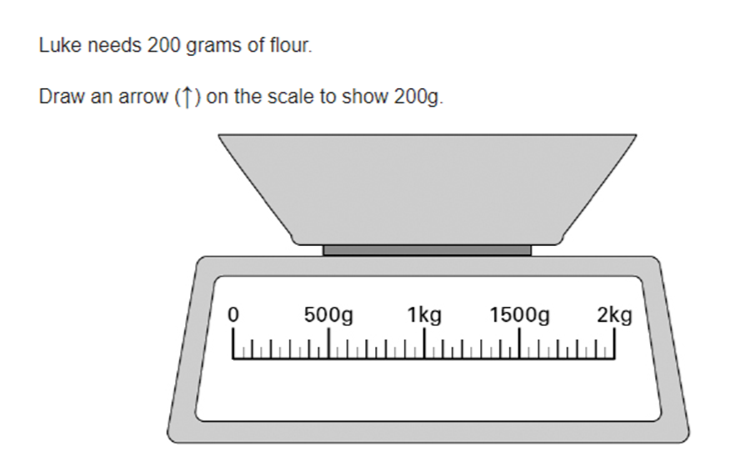 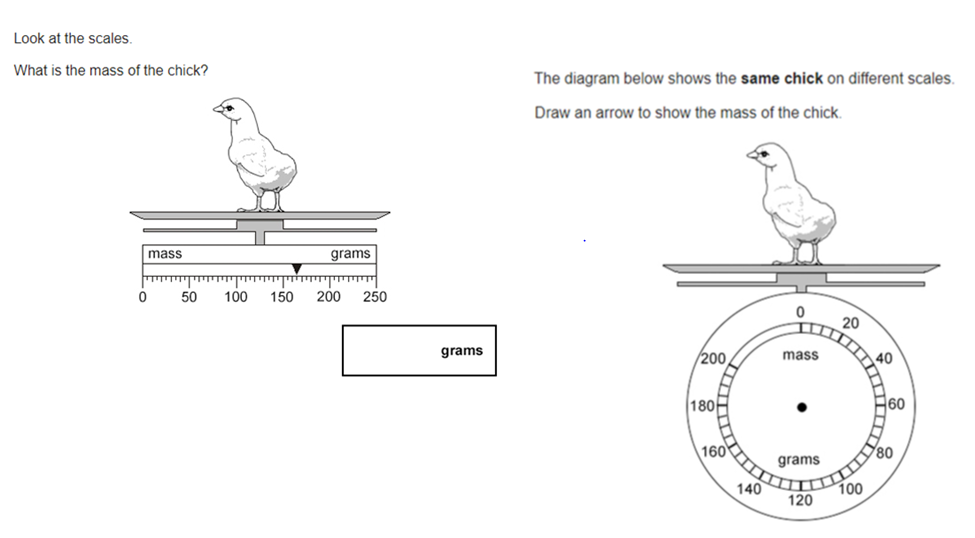 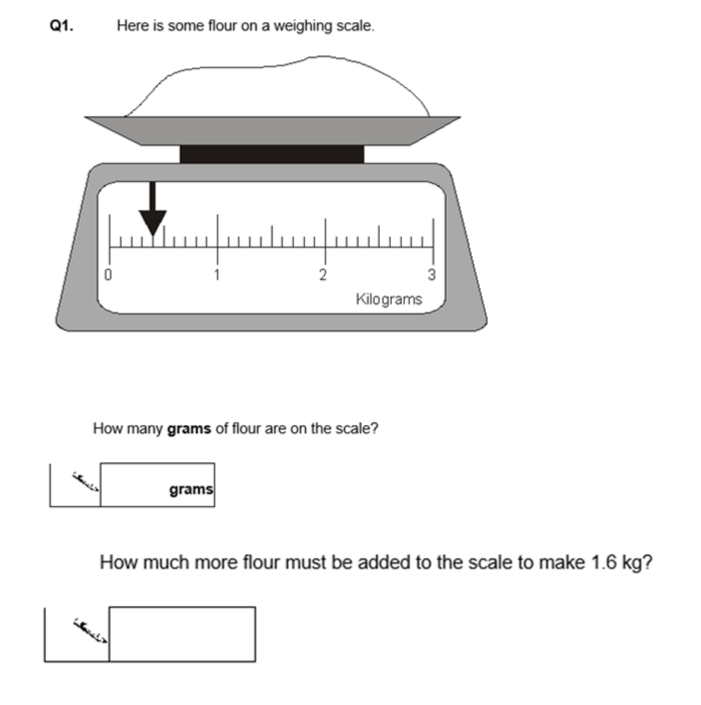 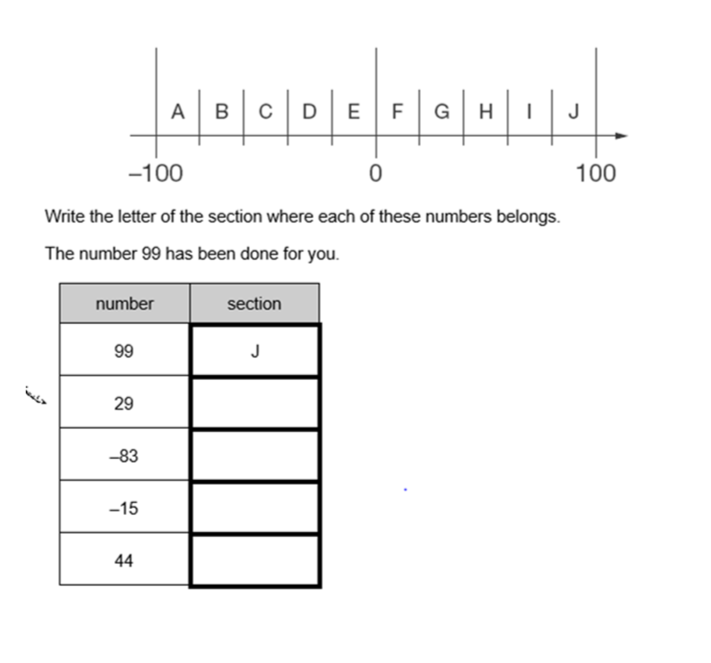 Day 4 and 5 – Converting units of time
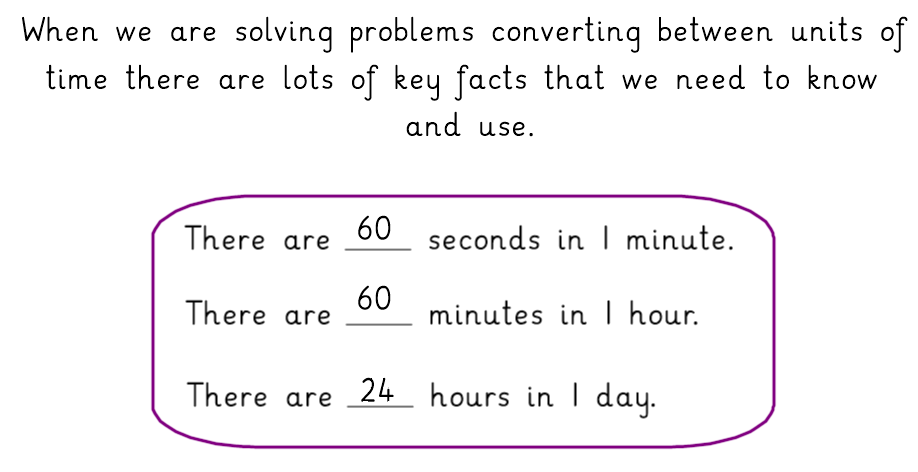 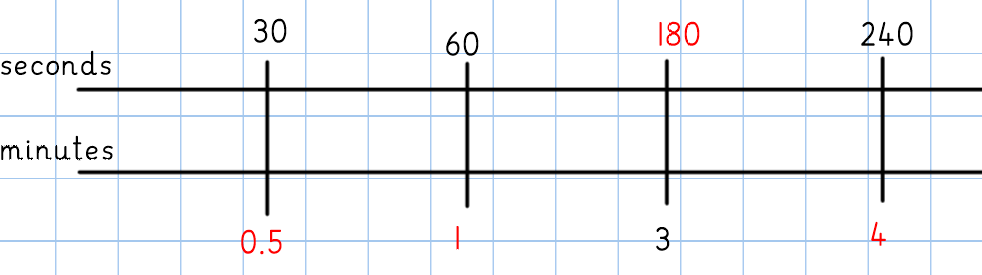 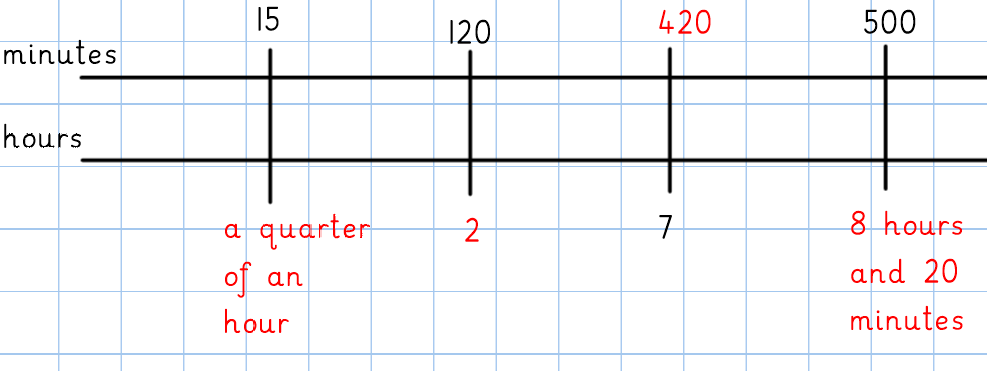 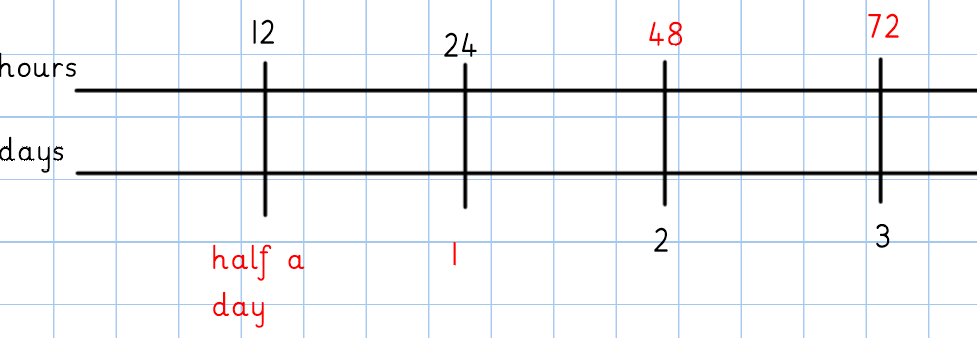 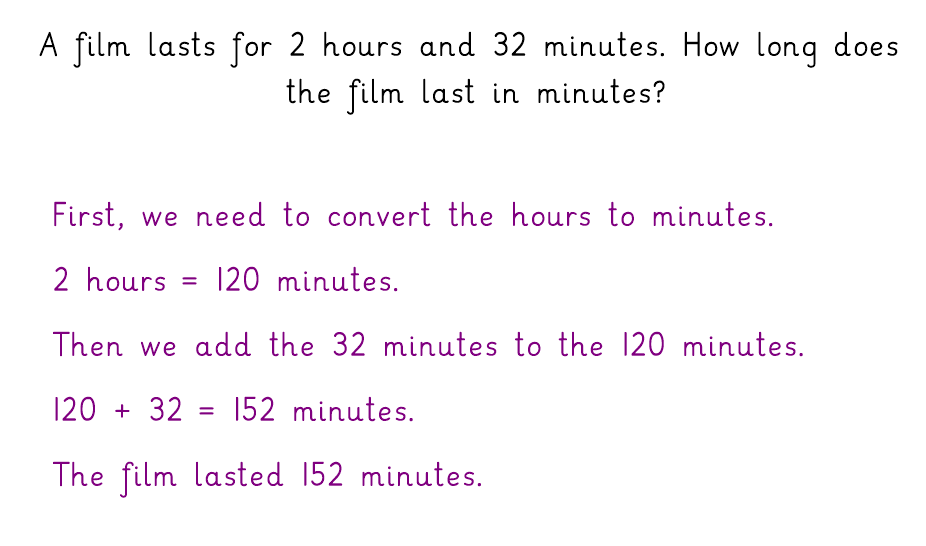 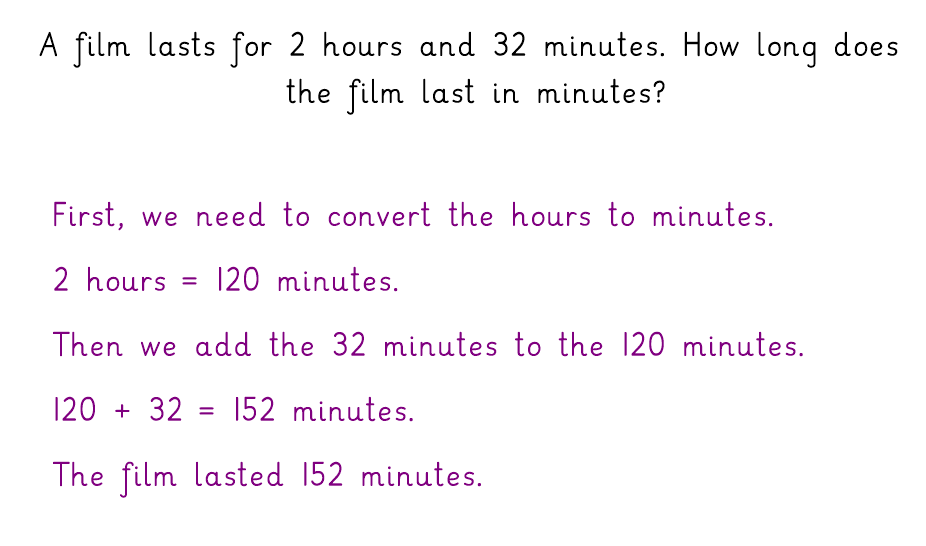 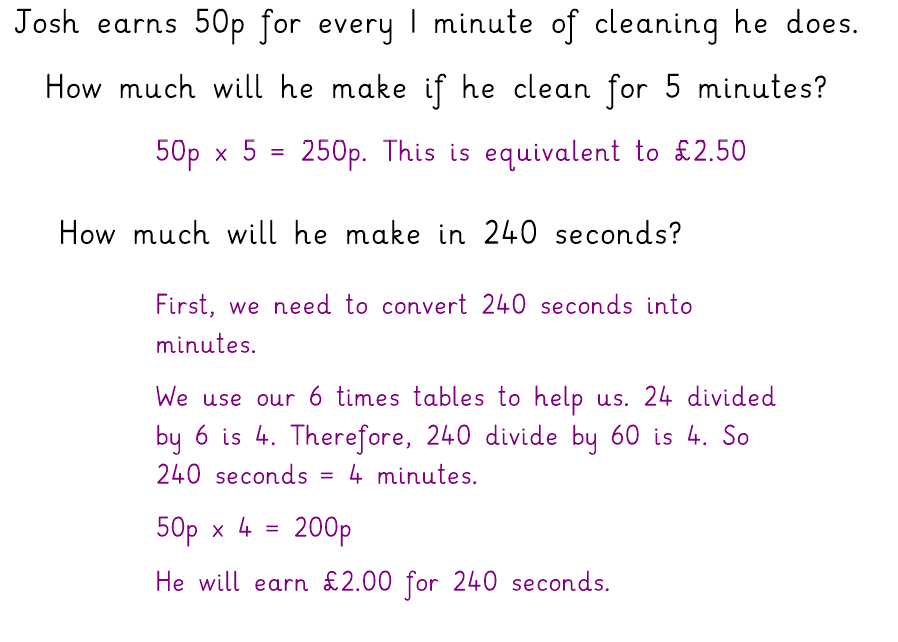 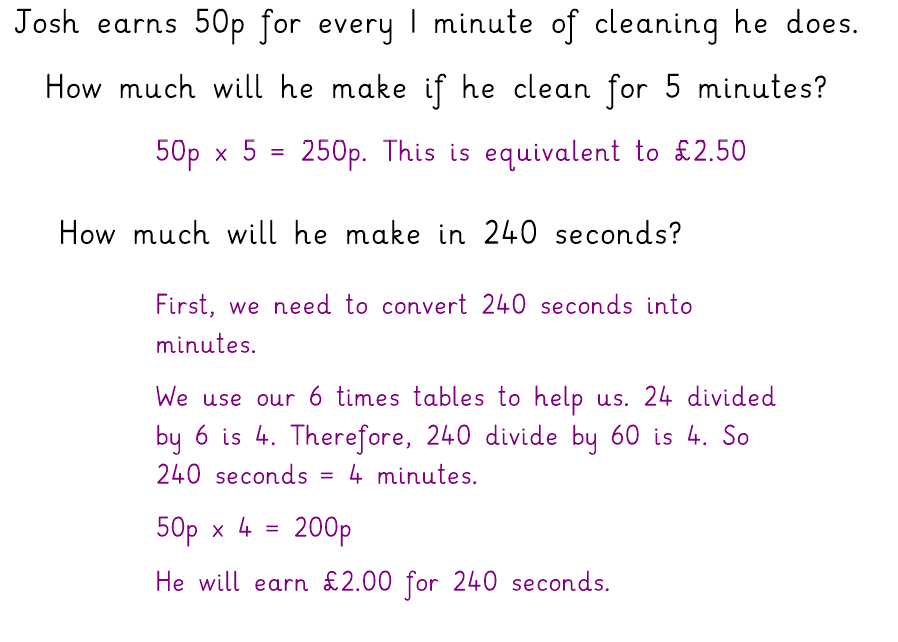 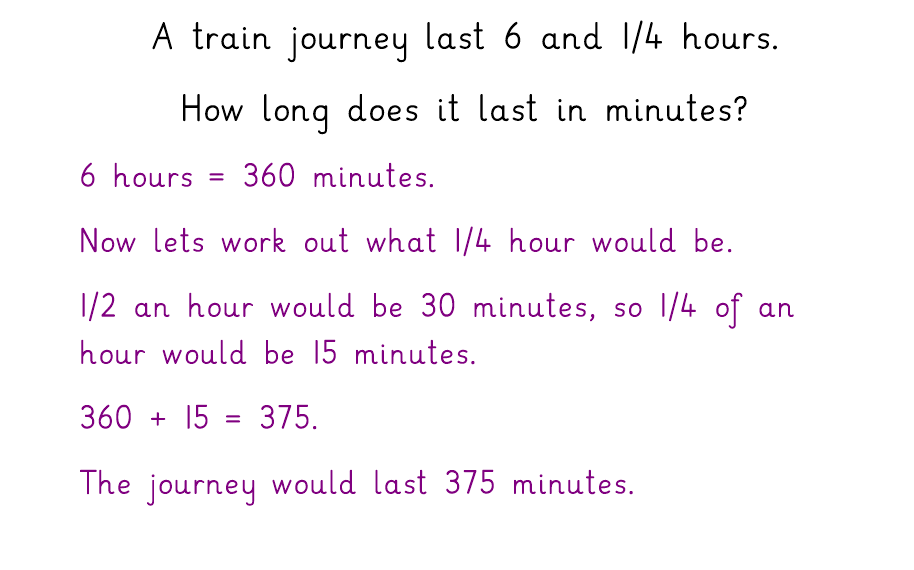 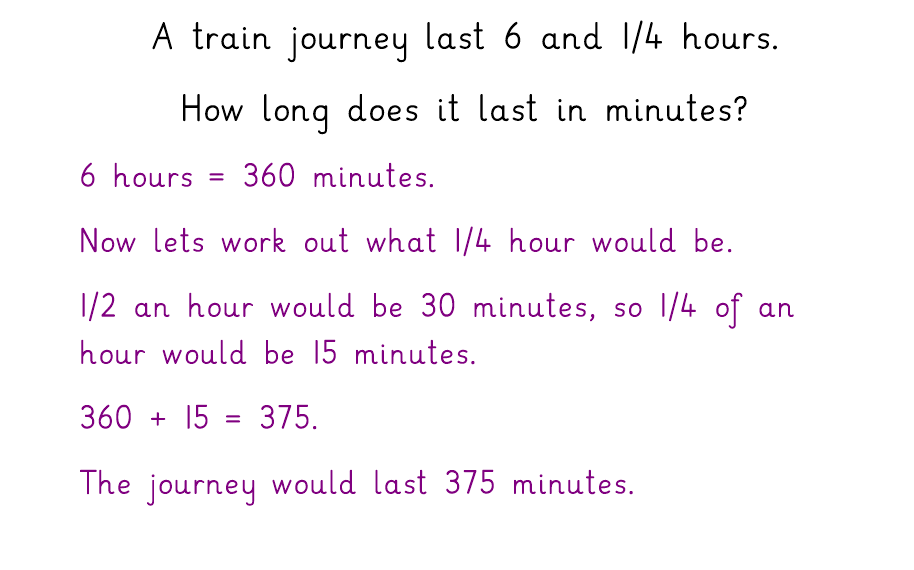 Complete these activities
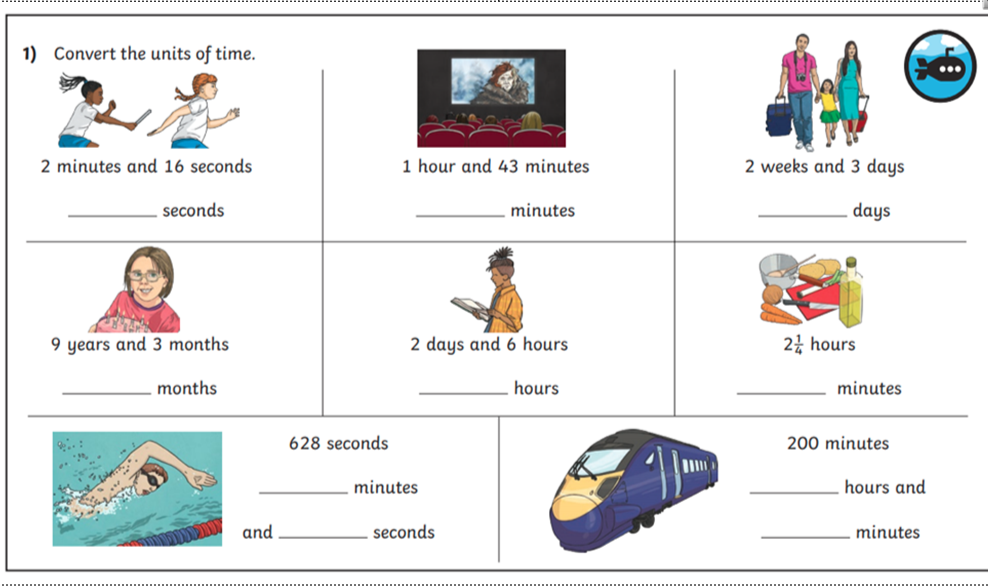 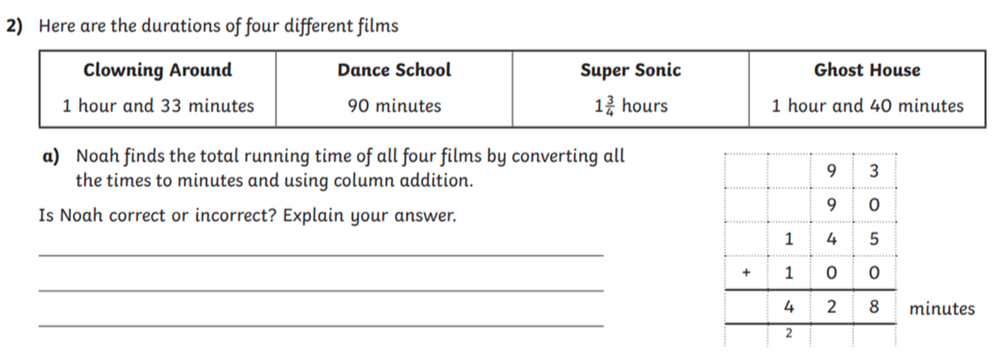 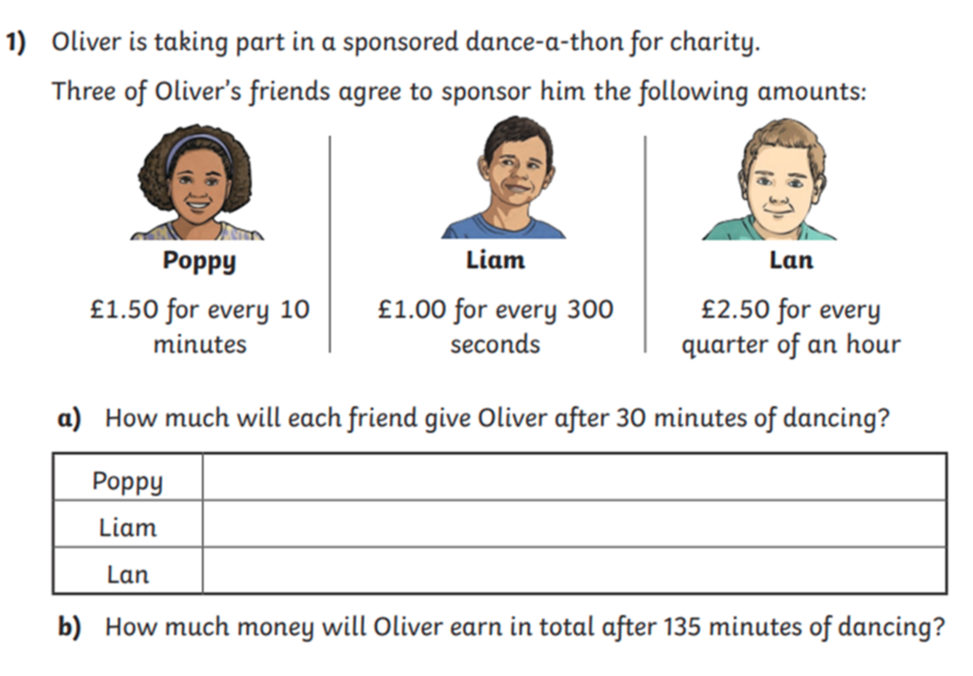 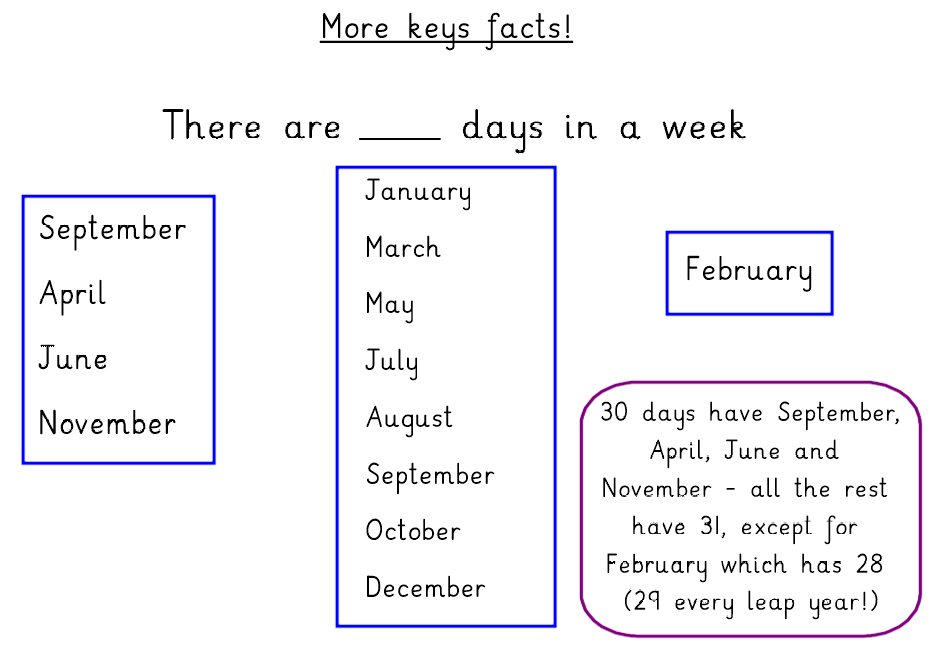 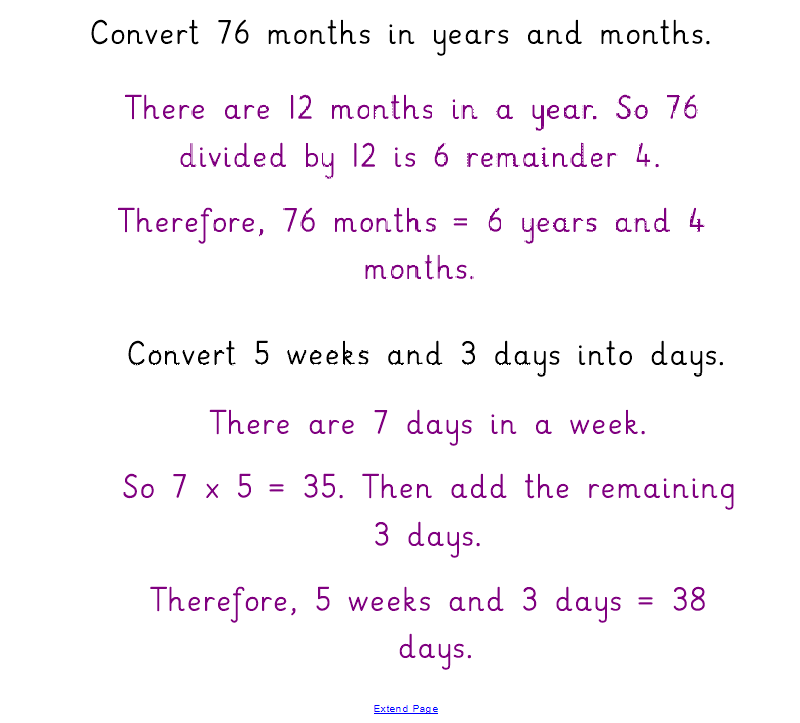 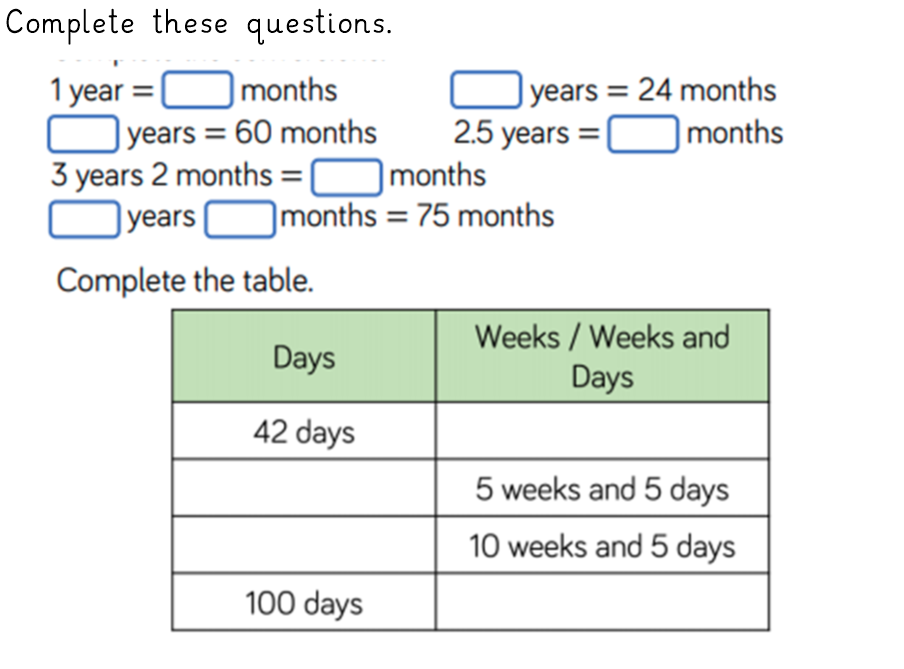 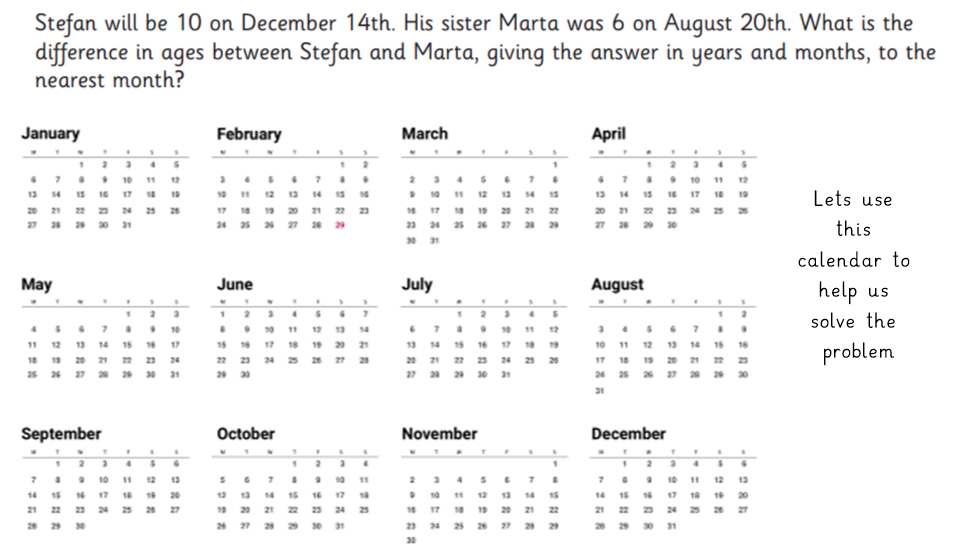